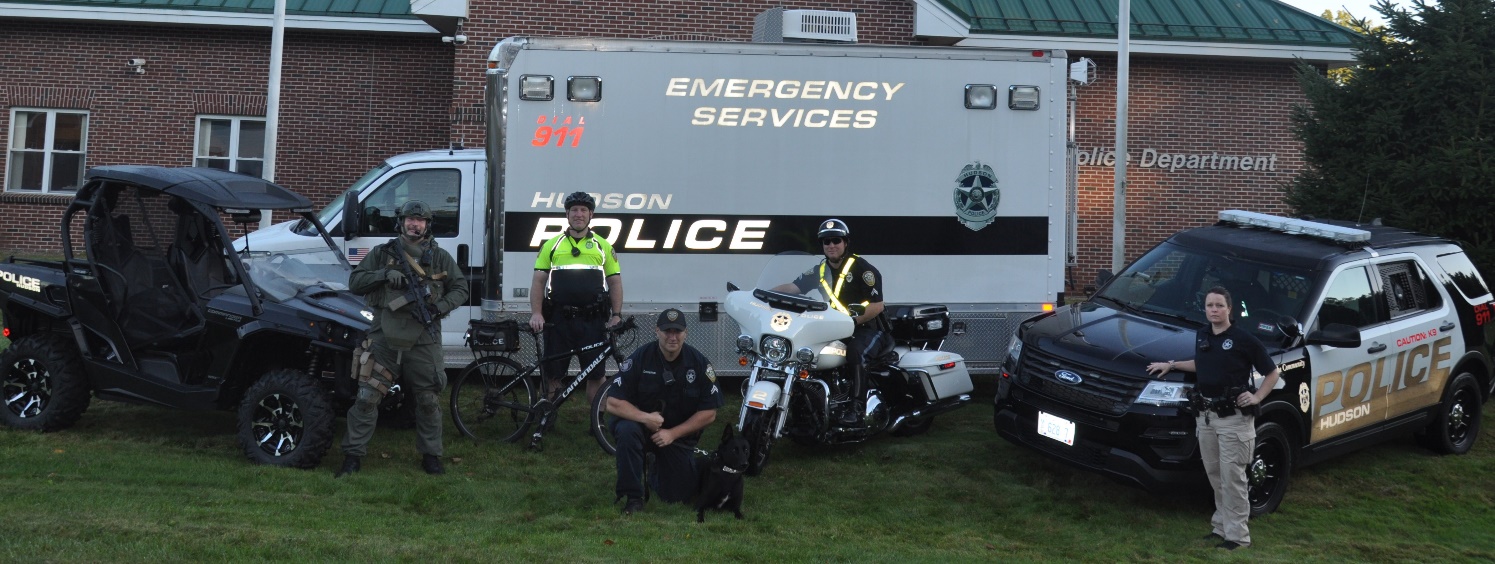 Hudson Police Officer Testing
Date:	   Thursday, September 15, 2022
Time:	   5:30 PM
Location:  Alvirne High School
	    200 Derry Street
	   Hudson, NH 03051
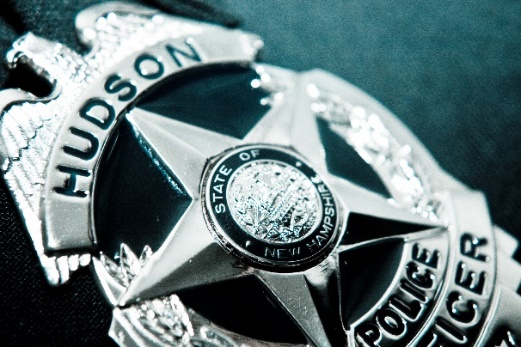 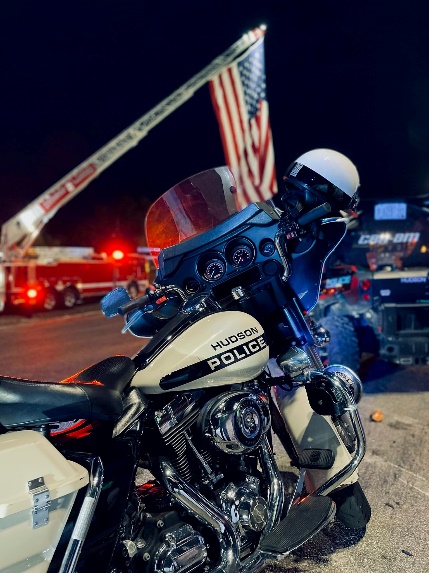 -Applications are available at
  www.PoliceApp.com/HudsonNH

- Non-Certified Application deadline is Friday, September 9, 2022.
- Non Certified starting salary $58,904.56
- Certified officers starting range between $61,744.64- $72,953.20
- No application deadline for certified officers
- For more information, contact Master Patrol Officer Ronald Cloutier at (603)816-2272 or email: rcloutier@hudsonnh.gov.

The Hudson Police Department is an Equal Opportunity Employer.
 All are encouraged to apply.
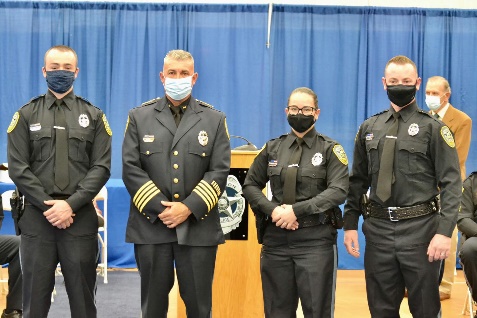 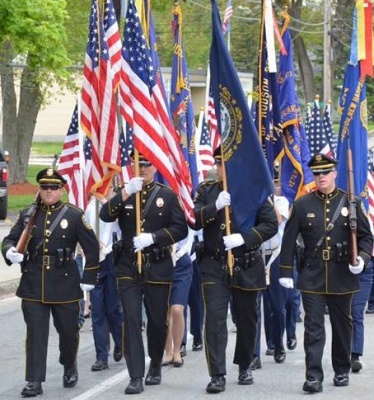 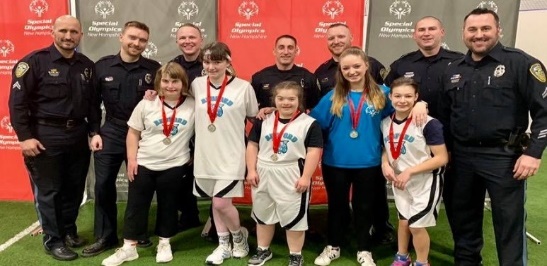 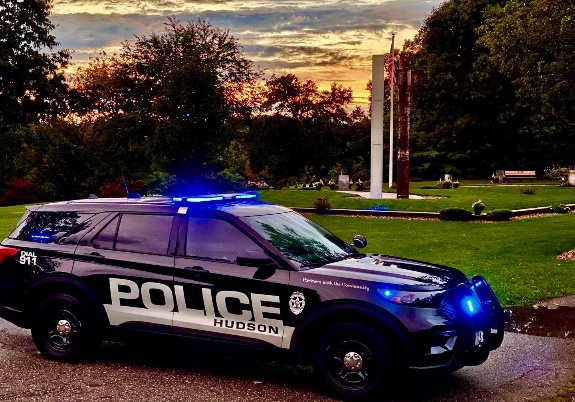 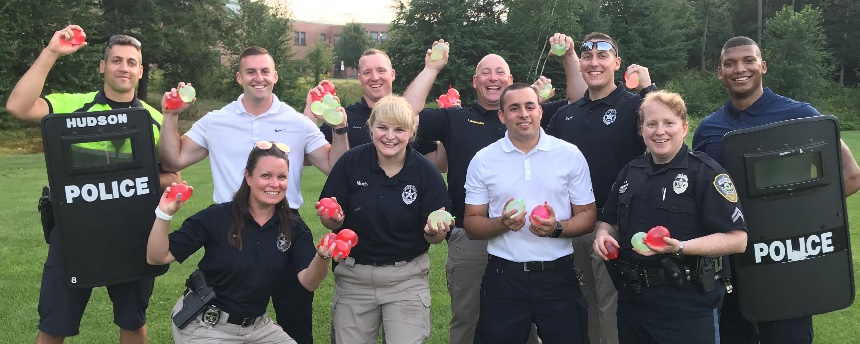